Figure 4. The LIM-hd factors Lhx1, Lhx5, Lhx2, Lhx9, and Lhx6 are not expressed in the putative CR cells of the chick ...
Cereb Cortex, Volume 20, Issue 8, August 2010, Pages 1788–1798, https://doi.org/10.1093/cercor/bhp242
The content of this slide may be subject to copyright: please see the slide notes for details.
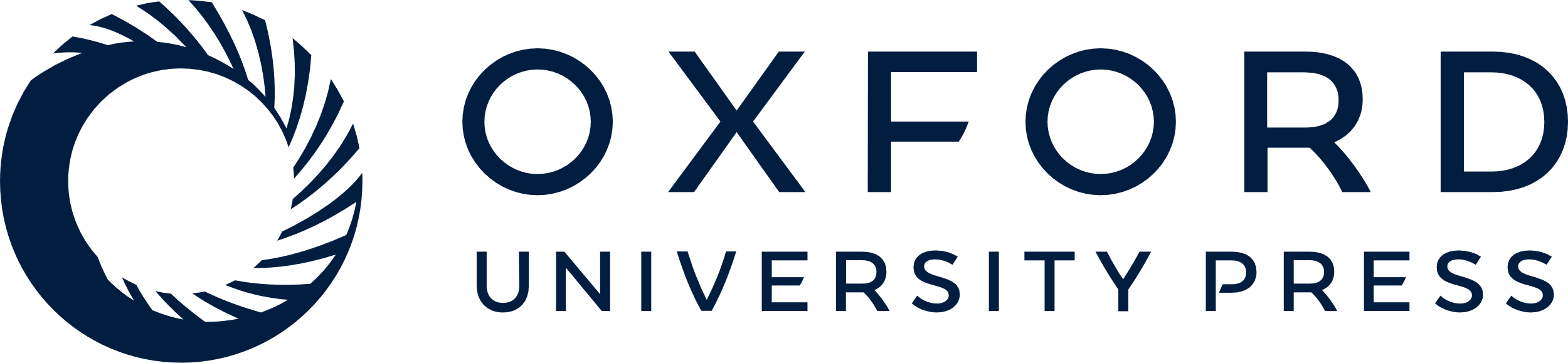 [Speaker Notes: Figure 4. The LIM-hd factors Lhx1, Lhx5, Lhx2, Lhx9, and Lhx6 are not expressed in the putative CR cells of the chick pallium. All panels show in situ hybridization photographs (blue) for the indicated genes on sections from the embryonic chick telencephalon, including dorsal midline structures and the pallial wall. Stages are indicated. (F’) is a close-up of Lhx2 expression (section shown in F) to be compared with Lhx5 expression in (D). Empty arrowheads point to the absence of Lhx5 expression in the marginal zone of the chick pallium. See Table 2 for abbreviations.


Unless provided in the caption above, the following copyright applies to the content of this slide: © The Author 2009. Published by Oxford University Press. All rights reserved. For permissions, please e-mail: journals.permissions@oxfordjournals.org]